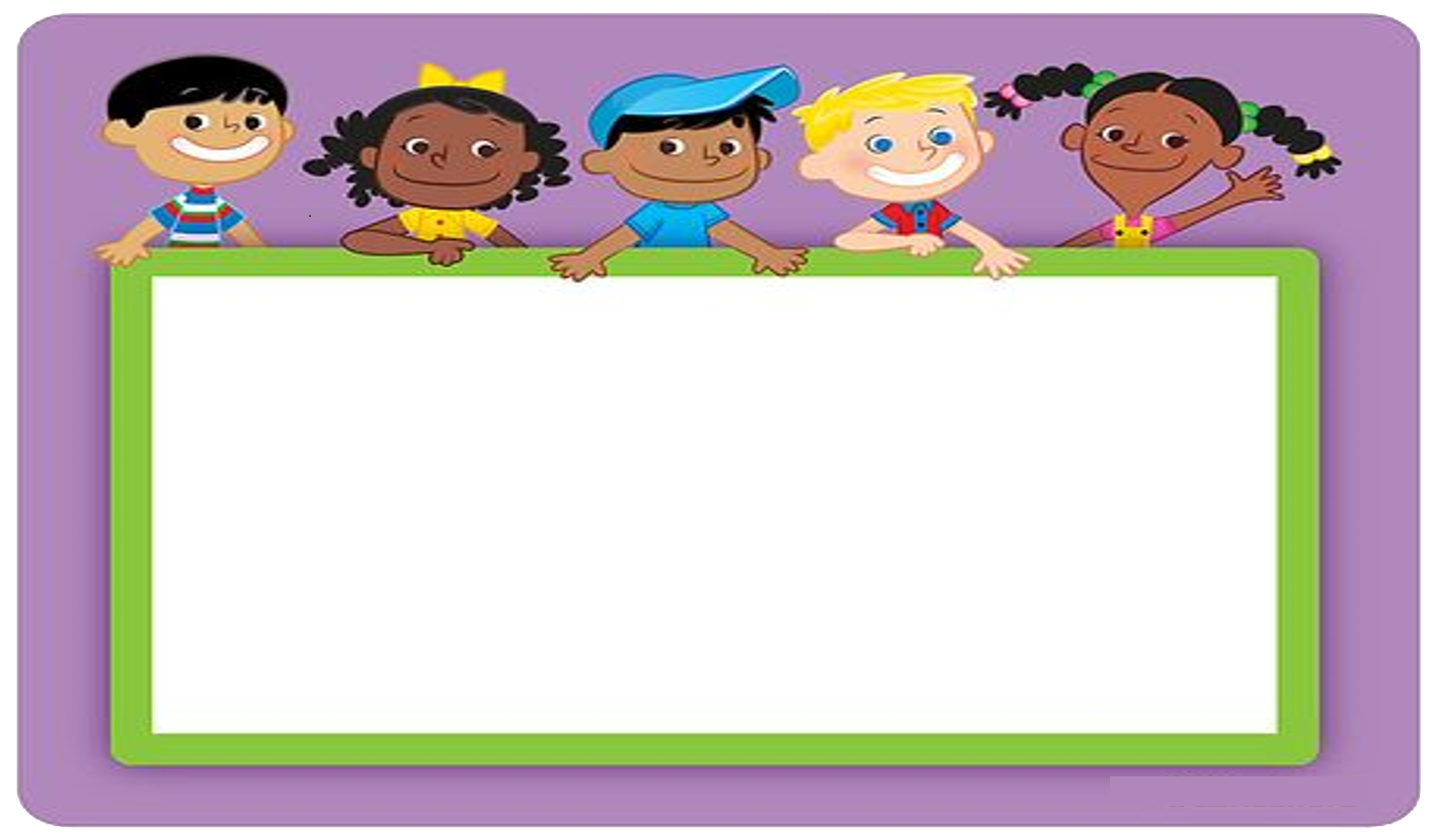 Kính chào quý thầy cô giáo

GV Trần Thị Loan
Thảo luận nhóm 4
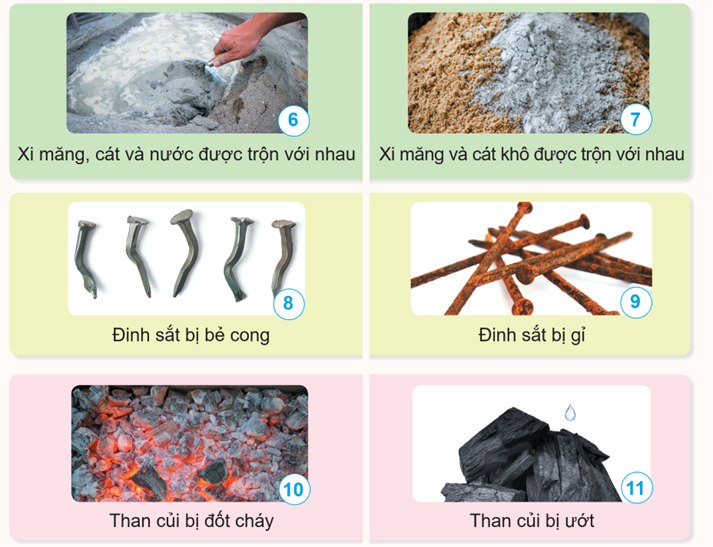 Quan sát 6 hình và cho biết:
Trường hợp nào trong các trường hợp bên thể hiện sự biến đổi hóa học của chất? Vì sao?
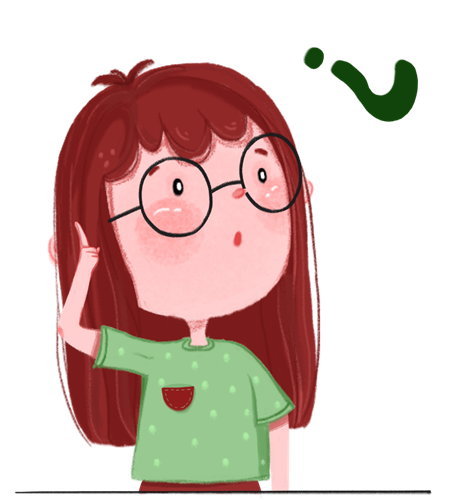 Các trường hợp thể hiện sự biến đổi hóa học của chất là:
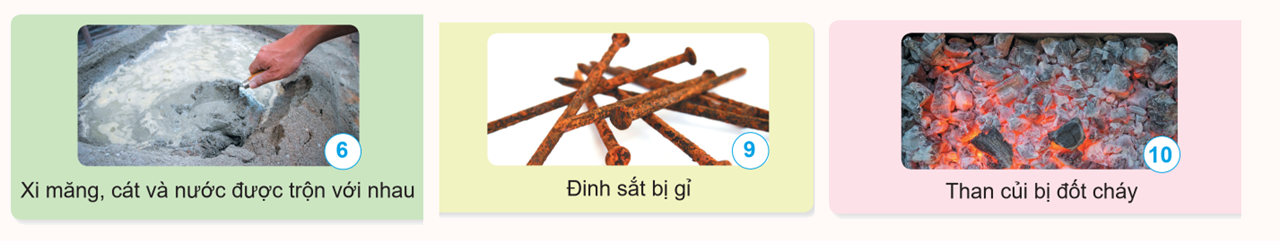 Các thành phần kết hợp với nhau thành vữa xi măng. Sau một thời gian thành thể rắn, cứng, không còn rời các hạt như trước khi trộn.
Màu đen chuyển thành màu xám, cháy toả nhiều nhiệt, có khói thoát ra. Sau một thời gian chỉ còn một đám tro, nhẹ hơn rất nhiều so với ban đầu.
Các trường hợp không thể hiện sự biến đổi hóa học của chất
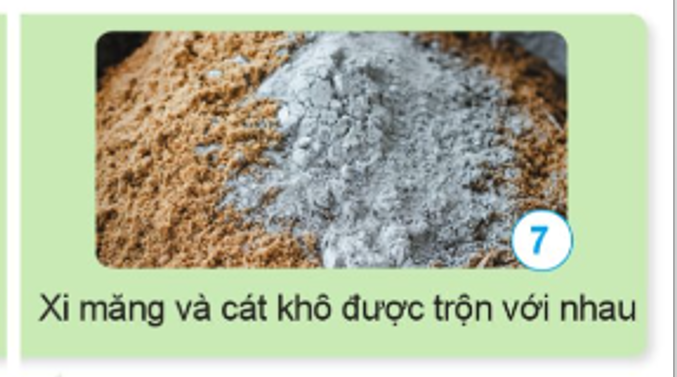 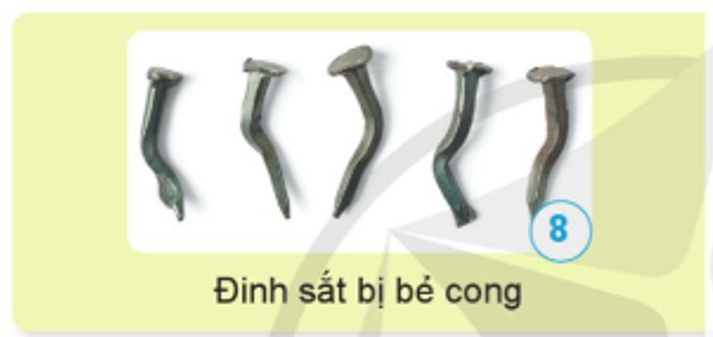 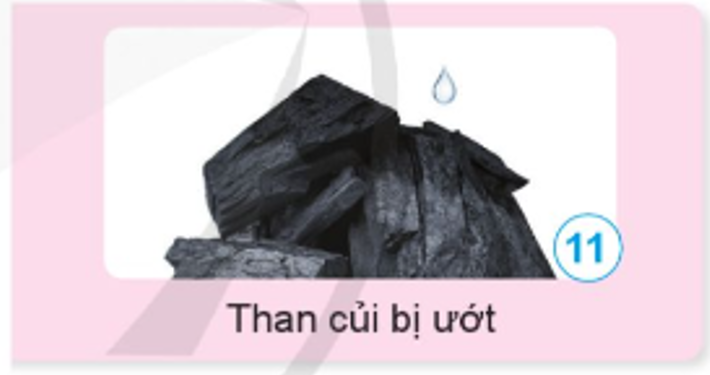 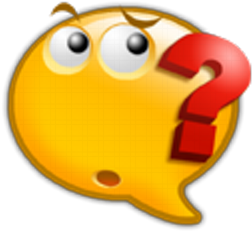 Nêu ví dụ về sự biến đổi hóa học của chất trong thực tiễn và cho biết dấu hiệu giúp em nhận biết sự biến đổi đó theo gợi ý sau:
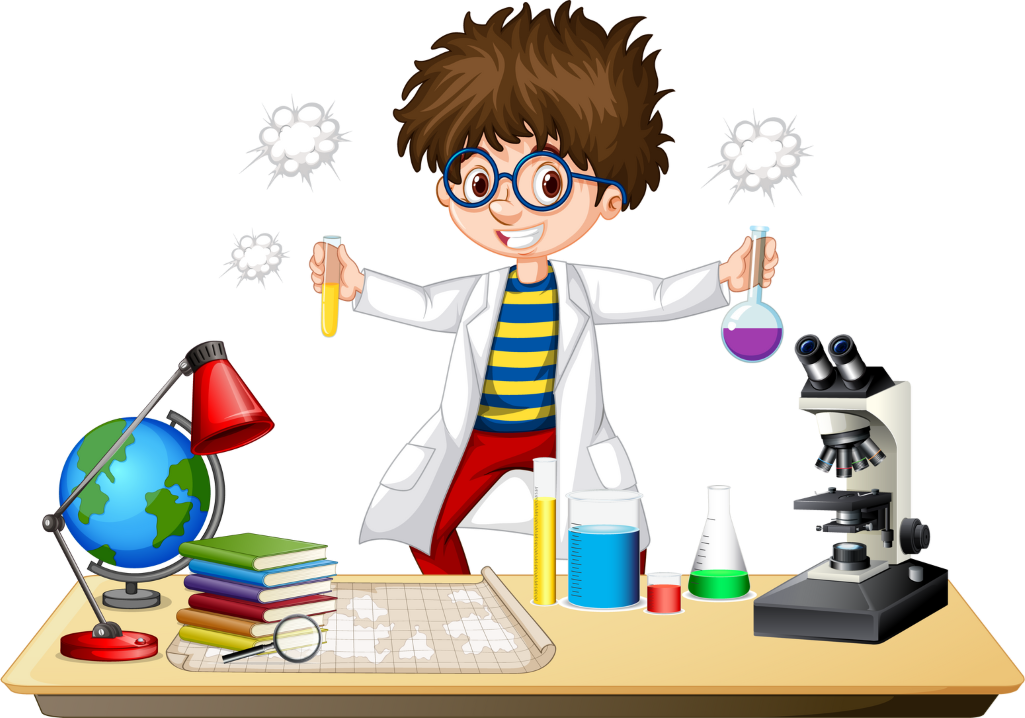 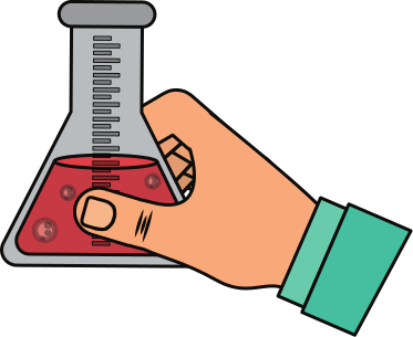 Ví dụ: